Structure of a Nail
Scalelike ________________________________ on the distal, dorsal surface of fingers and toes
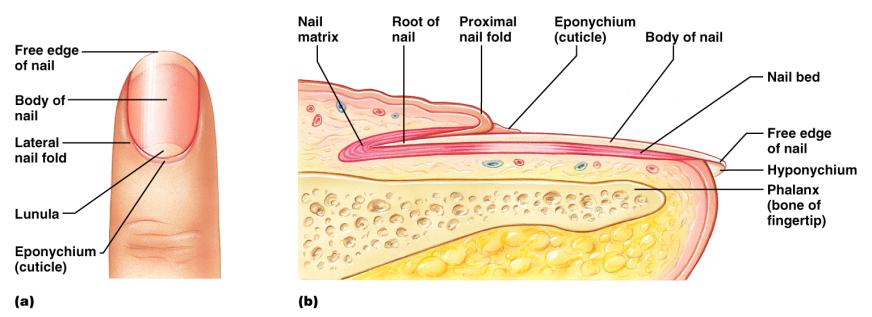 Functions of the Integumentary System
chemical, physical, and mechanical barrier
Body _______________________________ is accomplished by:
 
_______________________________________ of dermal vessels
Increasing sweat gland secretions to cool the body 
Cutaneous sensation
exoreceptors sense touch and pain
Functions of the Integumentary System
Metabolic functions 
synthesis of ____________________________ in dermal blood vessels
 
skin blood vessels store up to 5% of the body’s blood volume
Excretion 
limited amounts of ___________________________________ are eliminated from the body in sweat
Skin Cancer
Most skin tumors are _____________________ and do not metastasize

A crucial risk factor for non-melanoma skin cancers is the _

Newly developed skin lotions can fix damaged DNA
Skin Cancer
The three major types of skin cancer are:
Basal cell carcinoma
Squamous cell carcinoma	
Melanoma
Basal Cell Carcinoma
________________________________ skin cancer
___________________________________ cells proliferate and invade the dermis and hypodermis
Slow growing
do not often metastasize
Can be cured by _________________________ in 99% of the cases
Squamous Cell Carcinoma
Arises from keratinocytes of _
Arise most often on _
Grows rapidly 
metastasizes _

Prognosis is good if treated by radiation therapy or removed surgically
Melanoma
Cancer of ______________________________ is the most dangerous type of skin cancer

 

Resistant to _
Melanoma
Melanomas have the following characteristics (ABCD rule)
A:   
the two sides of the pigmented area do not match 
B:   
irregular 	
exhibits indentations
C:   
black, brown, tan, and sometimes red or blue
D:   
larger than 6 mm (size of a pencil eraser)
Melanoma
Treated by _______________________________ accompanied by immunotherapy

Chance of survival is poor if the lesion is _
Burns
First-degree
 

Symptoms 
localized _
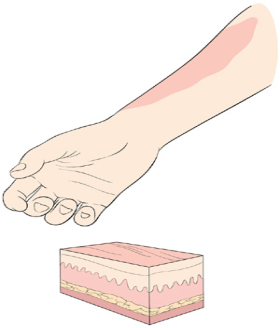 Burns
Second-degree 
  


Symptoms mimic first degree burns
 ______________________ also appear
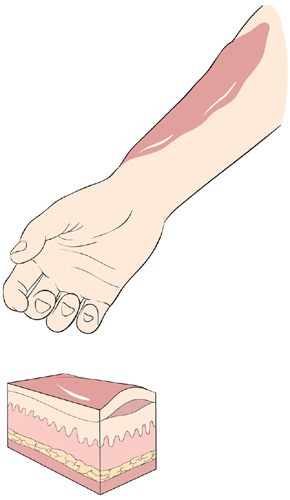 Burns
Third-degree 
________________________ of the skin is damaged
Burned area appears gray-white, cherry red, or black
there is no _ 
  
 nerve endings _
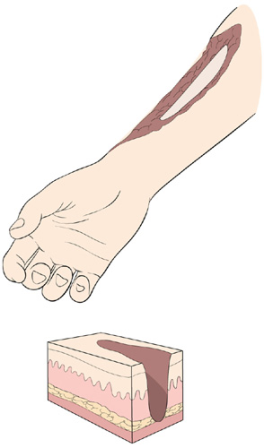 Rule of Nines
Burns considered critical if:
Over 25% of the body has second-degree burns
Over 10% of the body has third-degree burns
There are third-degree burns on face, hands, or feet
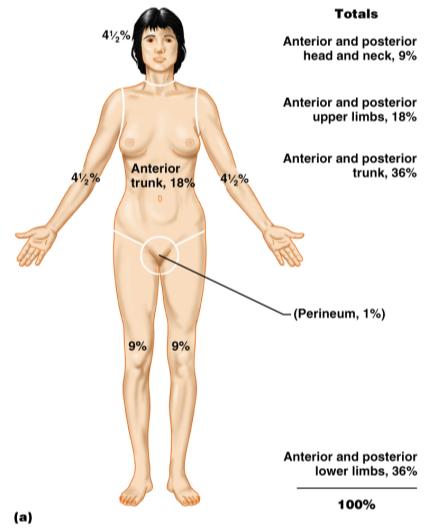 Classification of Bones
bones of the skull, vertebral column, and rib cage
 
bones of the upper and lower limbs, shoulder, and hip
Classification of Bones: By Shape
longer than they are wide
Classification of Bones: By Shape
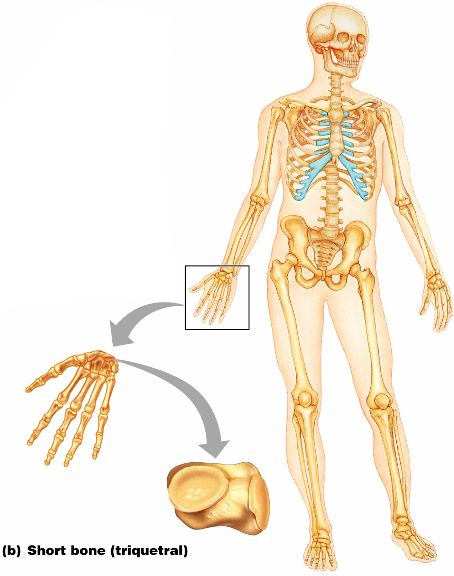 Cube-shaped bones of the _

Bones that form within tendons _
Figure 6.2b
Classification of Bones: By Shape
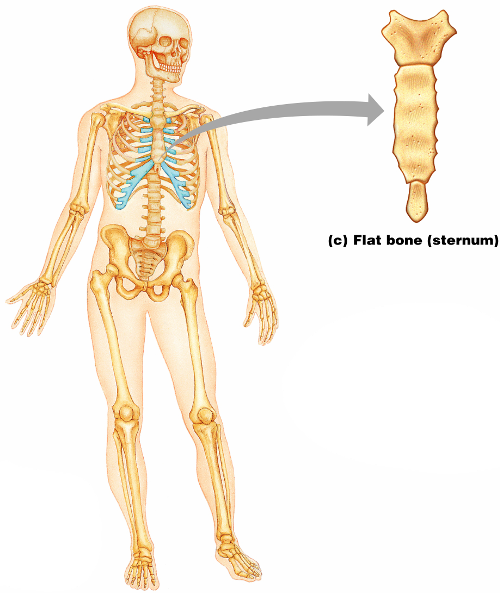 thin, flattened, and a bit curved 
 
most
Figure 6.2c
Classification of Bones: By Shape
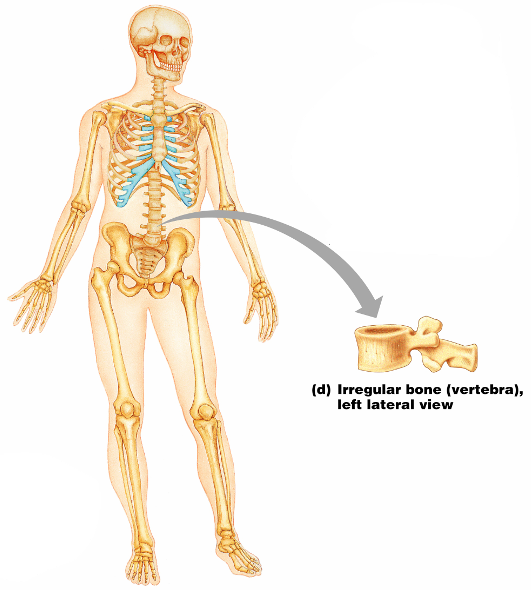 bones with complicated shapes
Figure 6.2d